Городской педагогический совет
Укрепление единой воспитывающей среды в образовательных учреждениях города Иванова
Директор МБОУ «Гимназия №36»
Шимарева Наталья Геннадьевна
26 августа 2022
Указ Президента Российской Федерации 
от 21 июля 2020 года № 474 
«О национальных целях развития Российской Федерации на период до 2030г.»
Стратегия развития воспитания в РФ до 2025 года. 
Федеральные проекты «Патриотическое воспитание» и
 «Успех каждого ребёнка» национального проекта «Образование».
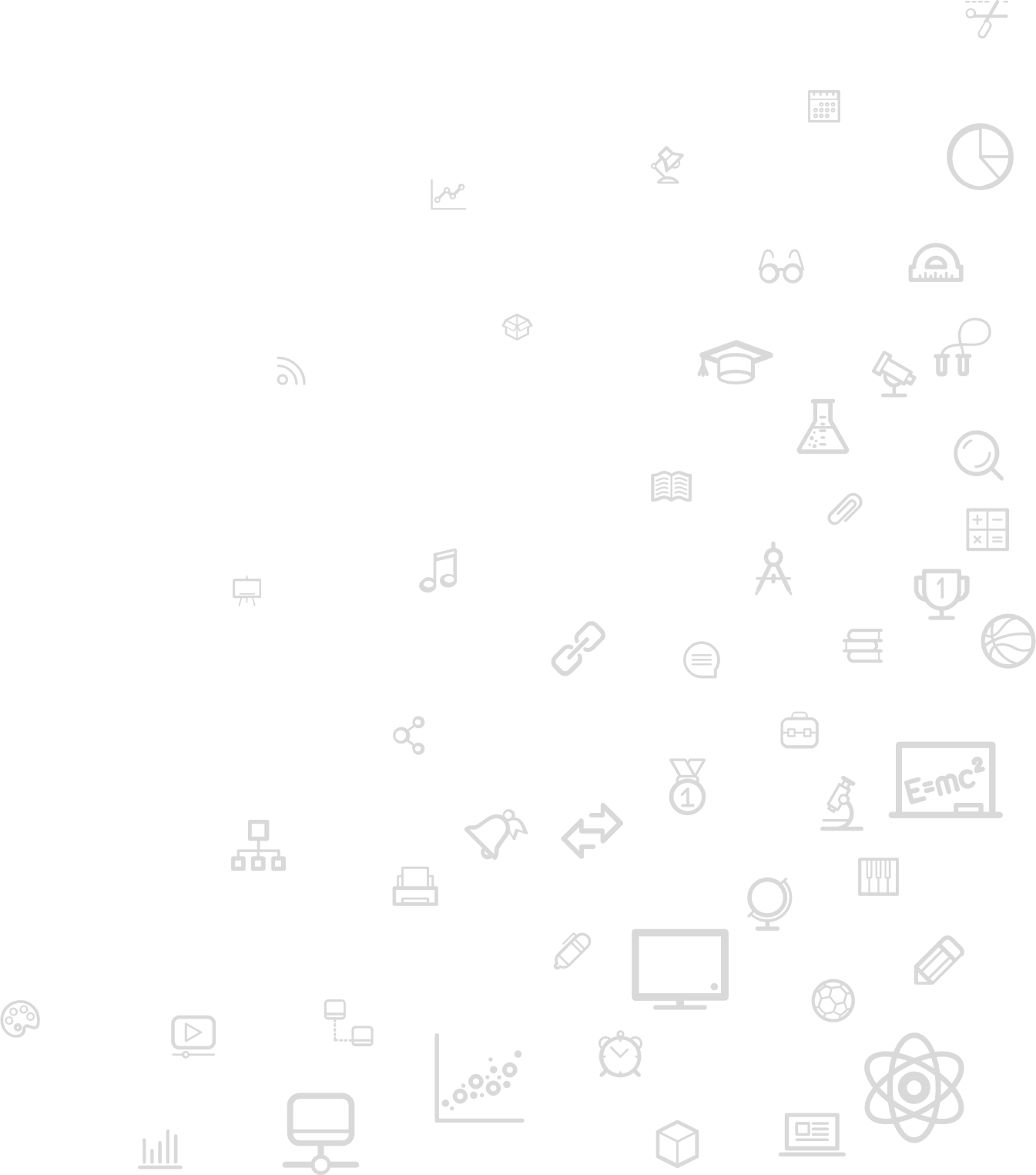 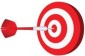 ЗНАНИЕ
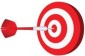 ЗДОРОВЬЕ
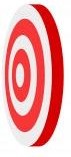 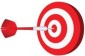 ТВОРЧЕСТВО
Российская
 школа
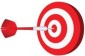 Войти в 10-ку лучших!
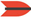 ВОСПИТАНИЕ
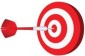 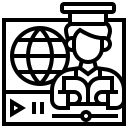 ПРОФОРИЕНТАЦИЯ
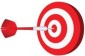 УЧИТЕЛЬ
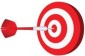 ШКОЛЬНЫЙ КЛИМАТ
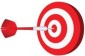 ОБРАЗОВАТЕЛЬНАЯ
СРЕДА
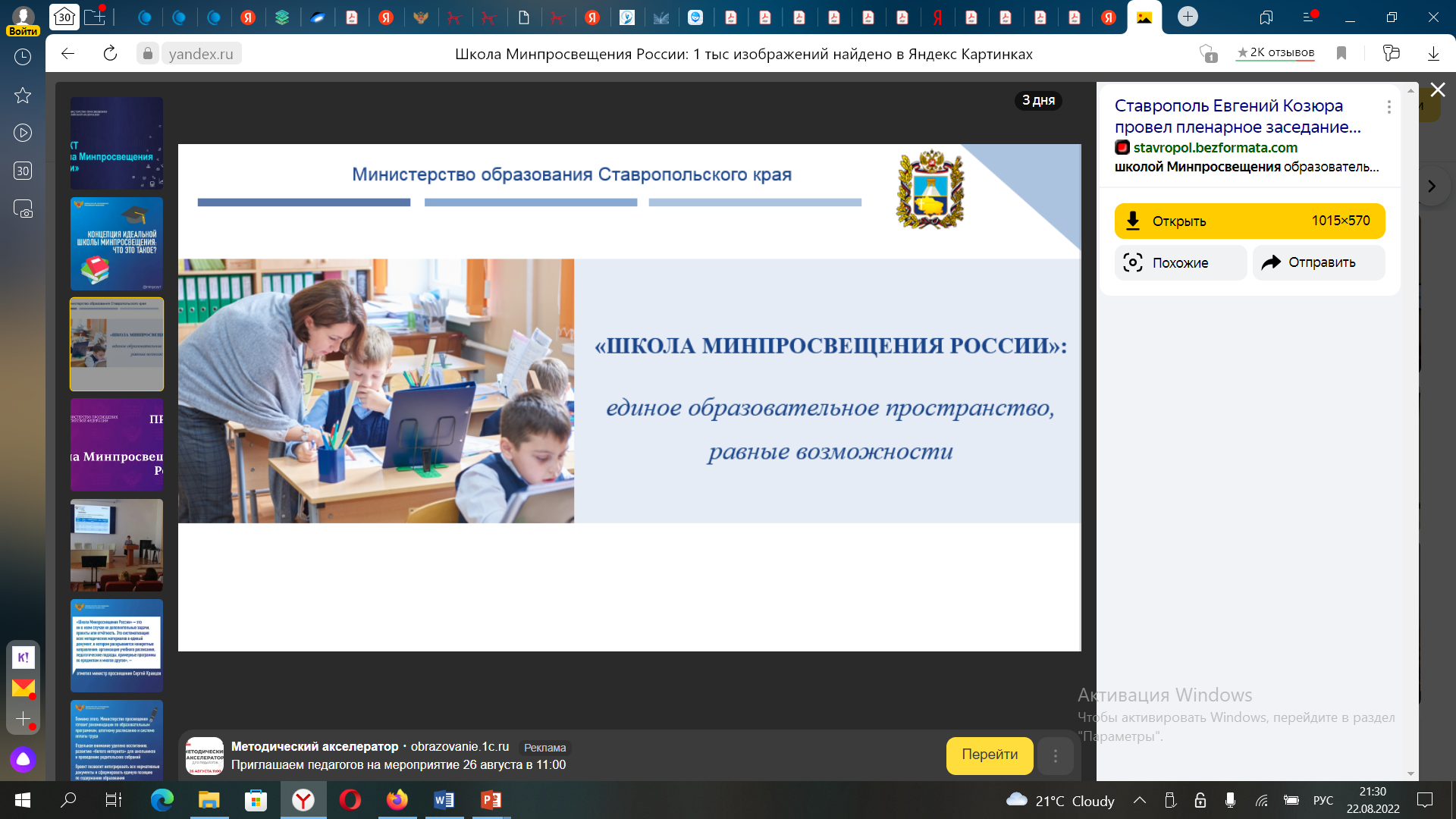 Каждая школа должна быть уникальной, иметь свое лицо, 
свой неповторимый образ!
Воспитывающая среда - это особая форма организации образовательного процесса, реализующего цель и задачи воспитания.
 Воспитывающая среда определяется целью и задачами воспитания, духовно­ нравственными и социокультурными ценностями, образцами и практиками.
Нормативное обеспечение единой воспитывающей среды
Рабочая программа воспитания ( актуализировать в соответствии с примерной рабочей программой воспитания, одобренной  решением Федерального учебно-методического объединения по общему образованию (протокол № 3/22 от 23 июня 2022 г.) и размещенной в Реестре примерных основных общеобразовательных программ на портале https://fgosreestr.ru)
Календарный план воспитательной работы
Отражение в рабочих программах учебных предметов, учебных курсов, внеурочной деятельности рабочей программы воспитания
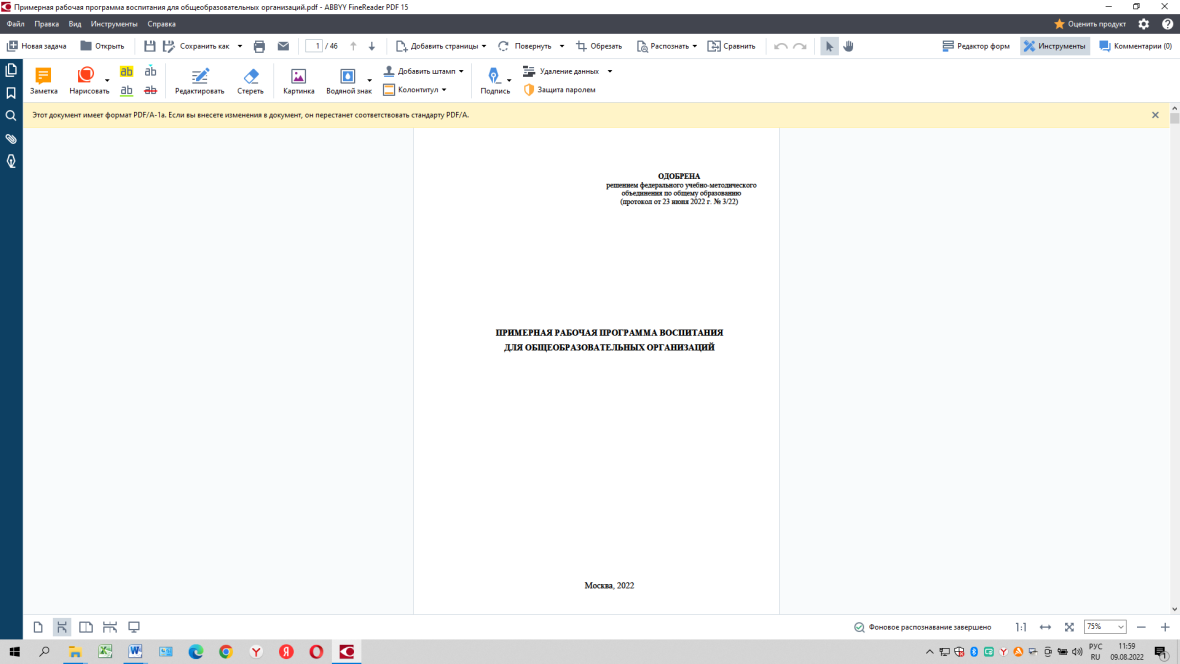 Кадровое  обеспечение единой воспитывающей среды
Повышение квалификации  по вопросам воспитания и социализации  обучающихся  педагогическими работниками
Участие  педагогов в профессиональных конкурсах, тематика которых связана с вопросами воспитания и социализации обучающихся  («Сердце отдаю детям», «Воспитать человека», региональные и муниципальные конкурсы)
Наличие в штатном расписании специалистов в области воспитания
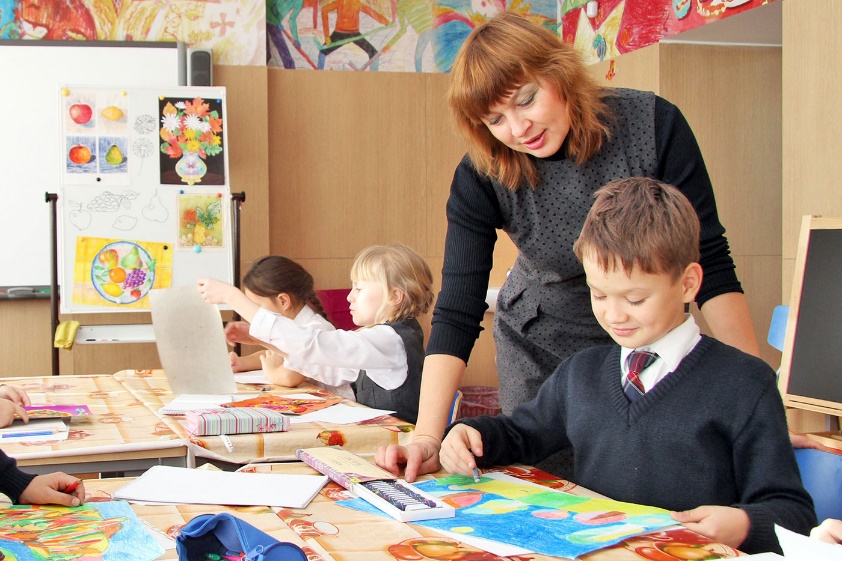 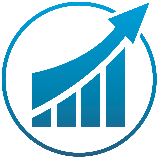 Векторы развития
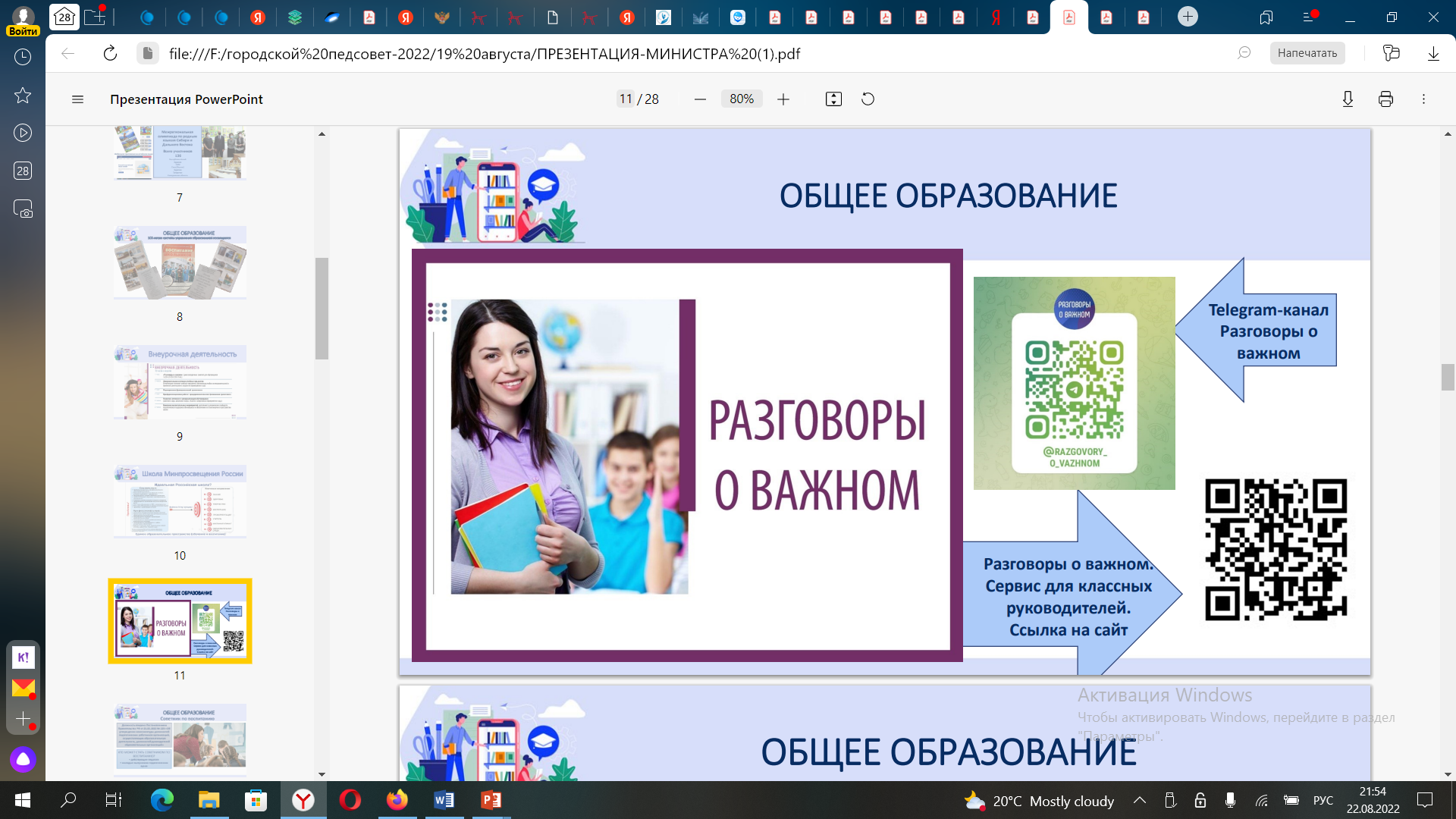 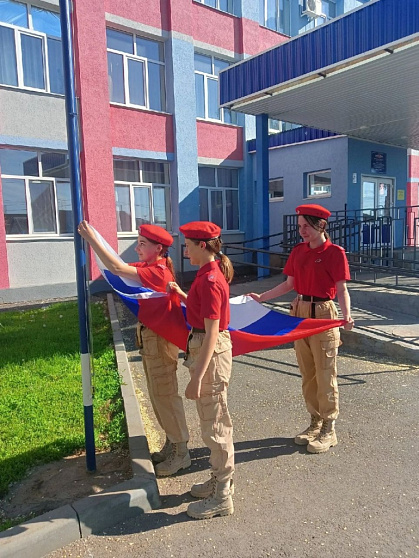 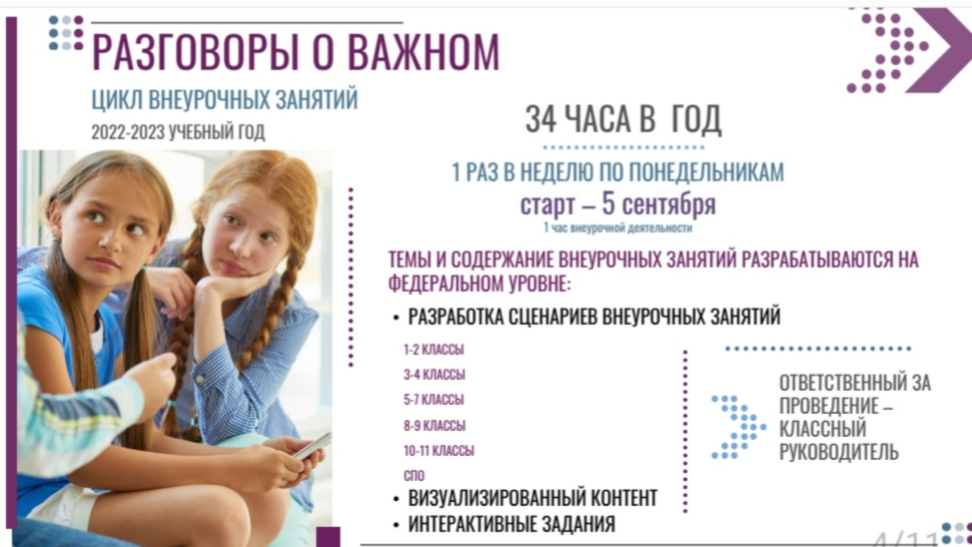 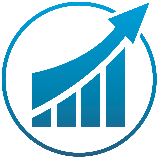 Векторы развития
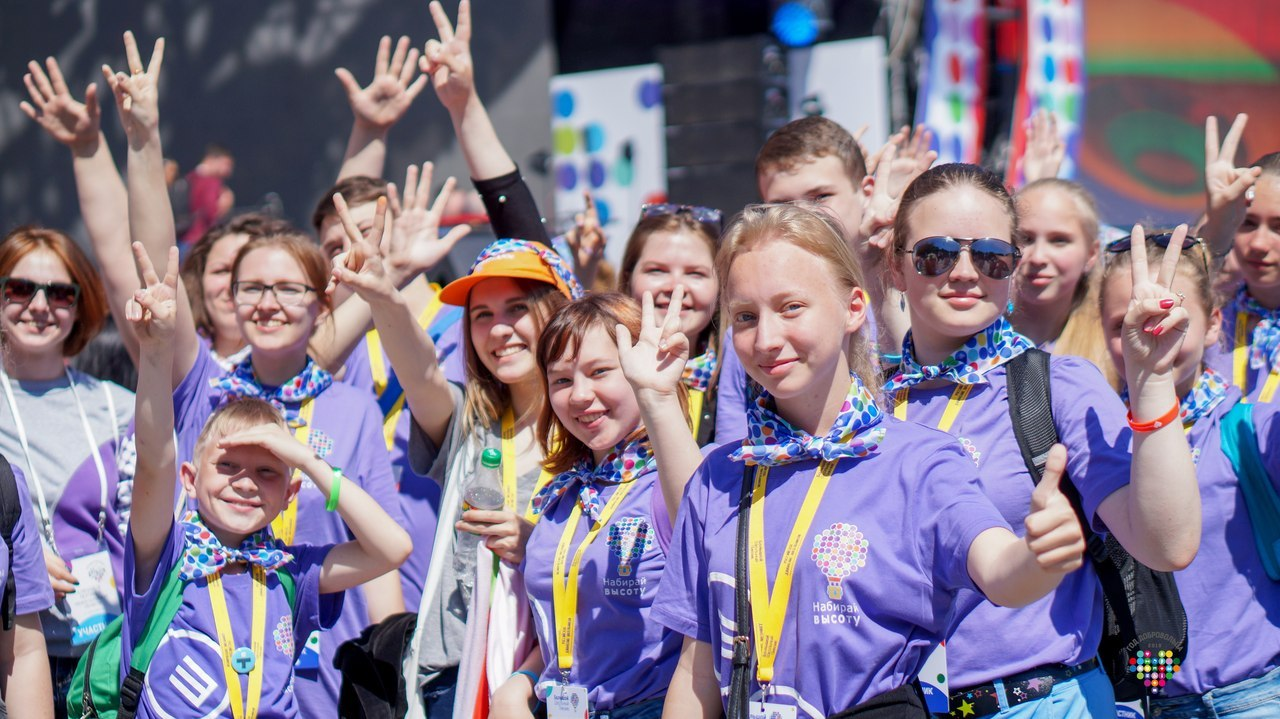 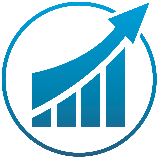 Векторы развития
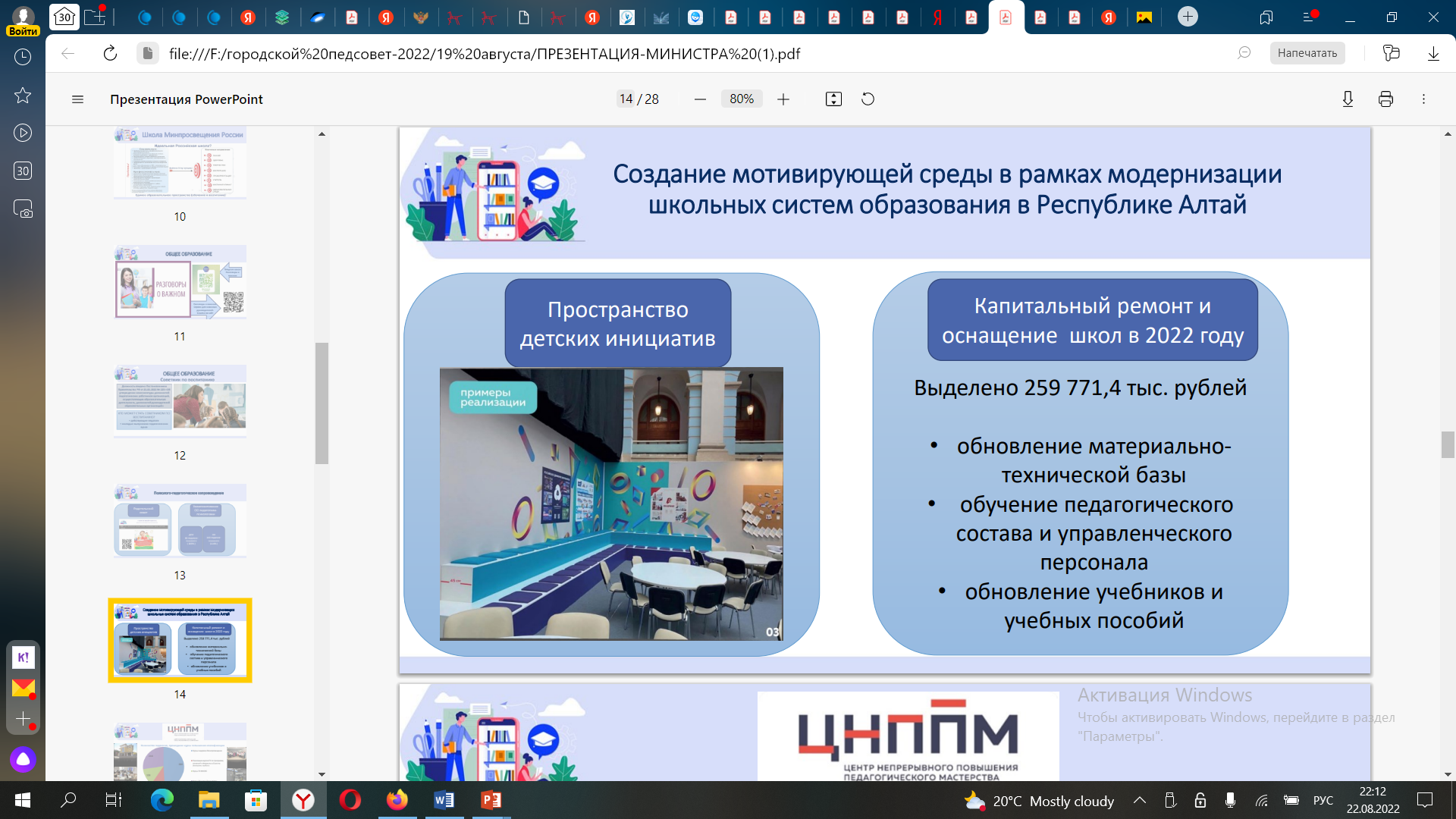 Трансформируемое зонированное  пространство, создание комнат детских инициатив/ученического  самоуправления
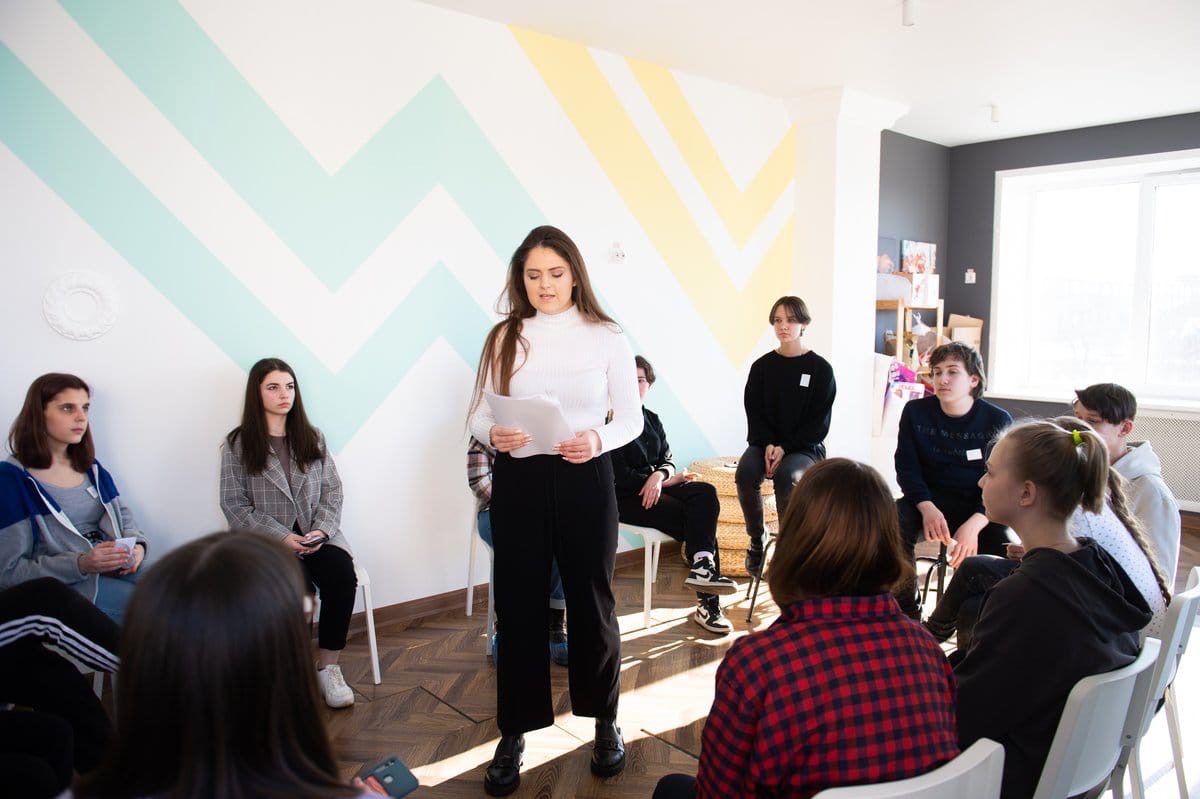 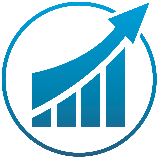 Векторы развития
Ведите себя культурно!
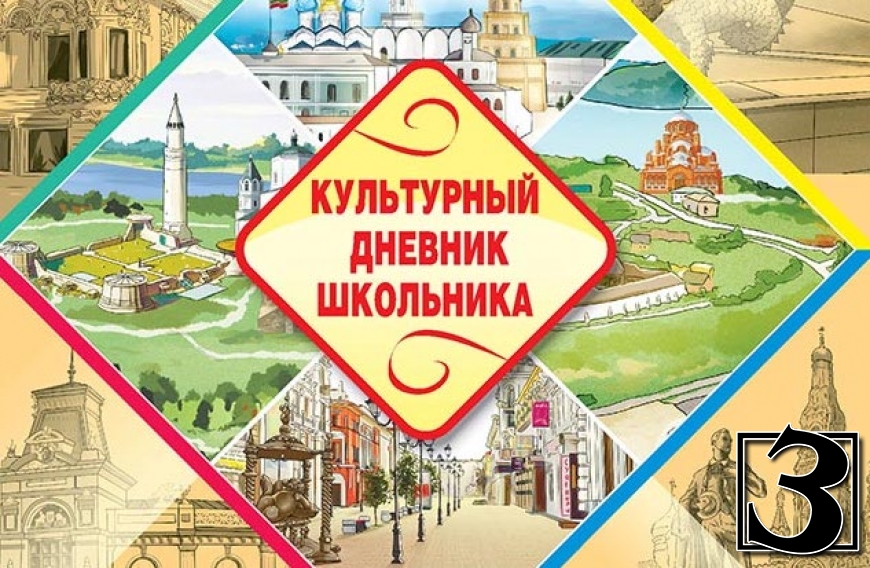 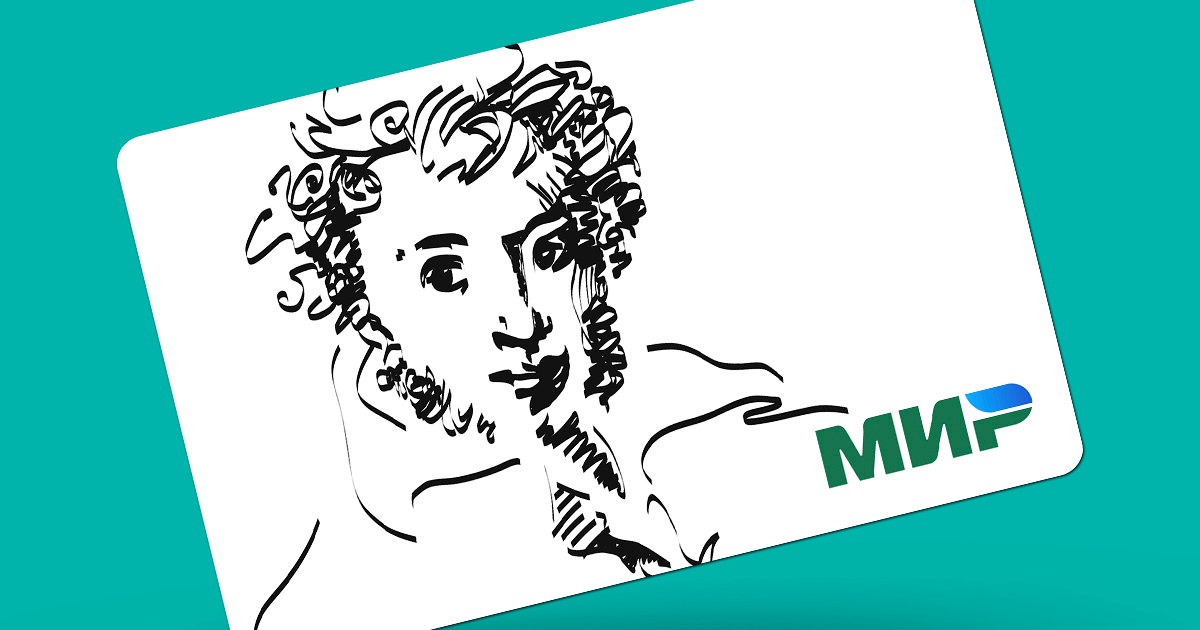 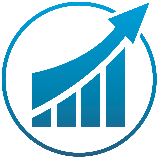 Векторы развития
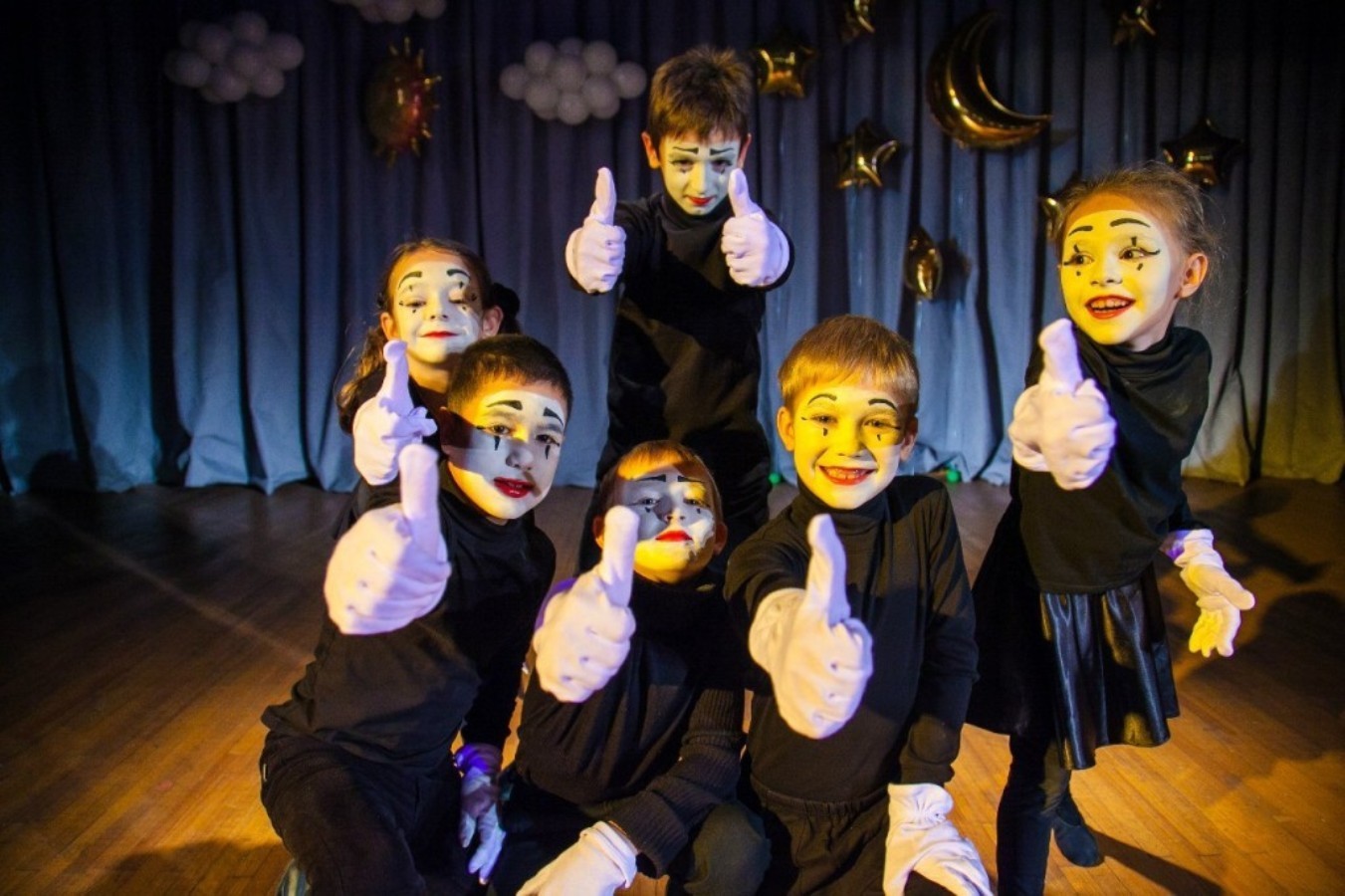 Школьный театр





Школьный музей
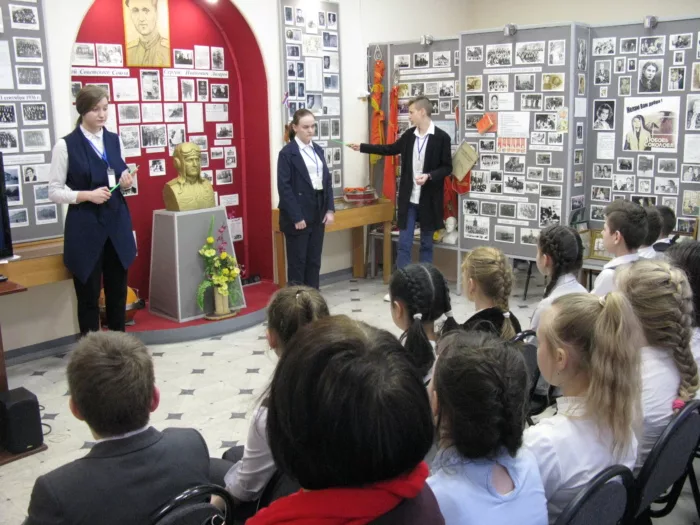 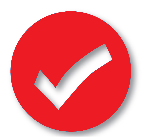 ПРЕДЛОЖЕНИЯ
Управлению образования Администрации города Иванова
Способствовать развитию муниципальной  системы воспитания на основе консолидации усилий всех социальных институтов воспитания.
Создать условия для развития воспитательной составляющей деятельности школ в части развития материально-технического  оснащения, грантовой поддержки  педагогов, осуществляющих воспитательную функцию.
 Городскому методическому центру
Обеспечить  научно-методическое сопровождение внедрения актуализированных  рабочих программ воспитания в практику образовательных организаций и  методическую  поддержку  системы  повышения квалификации работников.
Содействовать выявлению и распространению лучших муниципальных практик воспитания детей.
Осуществлять целенаправленную работу по выявлению, обобщению эффективного опыта классных руководителей, социальных педагогов, педагогов дополнительного образования и др. педагогических работников по различным вопросам воспитания, обеспечить его распространение на педагогических площадках различного уровня (муниципального, регионального, межрегионального).
Образовательным организациям города
Актуализировать  рабочую  программу  воспитания в соответствии  с Примерной рабочей программой воспитания, размещенной на сайте https://fgosreestr.ru/.
 Продумать систему  внедрения в практику новых форм и методов работы по  патриотическому воспитанию с учетом возможностей школы.
Развивать социальное партнерство, сетевое и межведомственное взаимодействие в реализации актуальных направлений воспитательной деятельности.
Обеспечить сохранение и развитие традиций в области семейного воспитания, внедрение новых форм работы, ориентированных на развитие родительских проектов и инициатив.
Эффективно использовать  имеющиеся информационные ресурсы для укрепления единой воспитывающей среды своего образовательного учреждения и муниципальной системы  образования в целом.
Продумать формат оценки  взаимодействия родительской общественности с образовательным учреждением  через активную пропаганду с использованием социальных сетей.
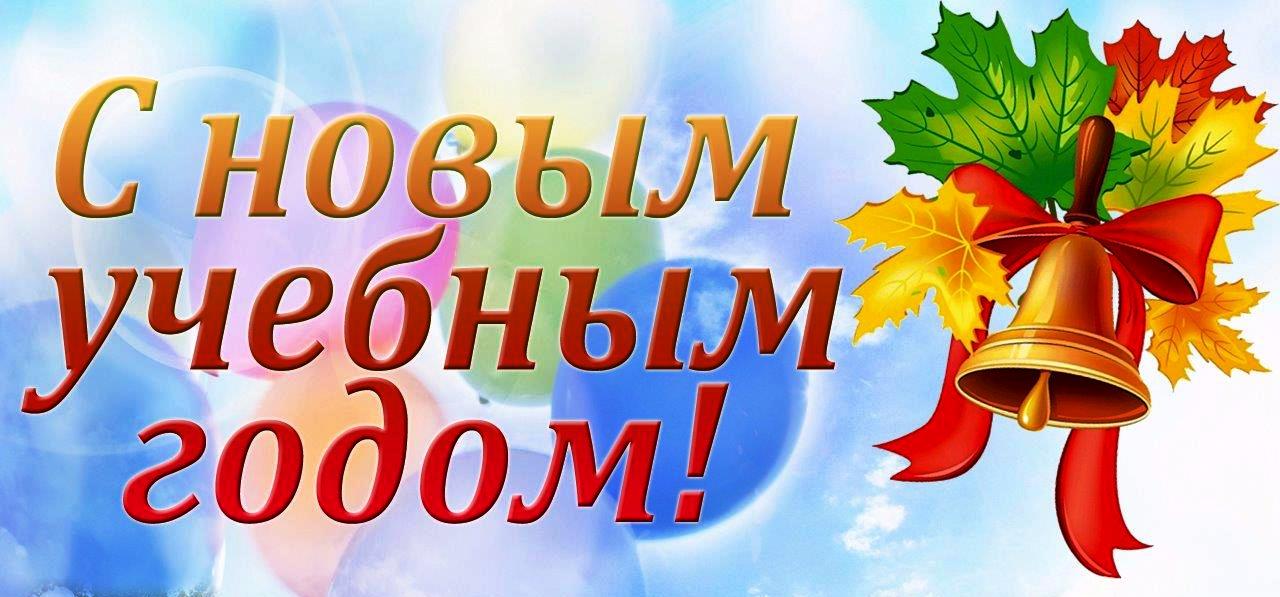